Obstrucción intestinal
complicaciones cirugía Bariátrica y metabólica
dra ana paulina pimienta
introducción
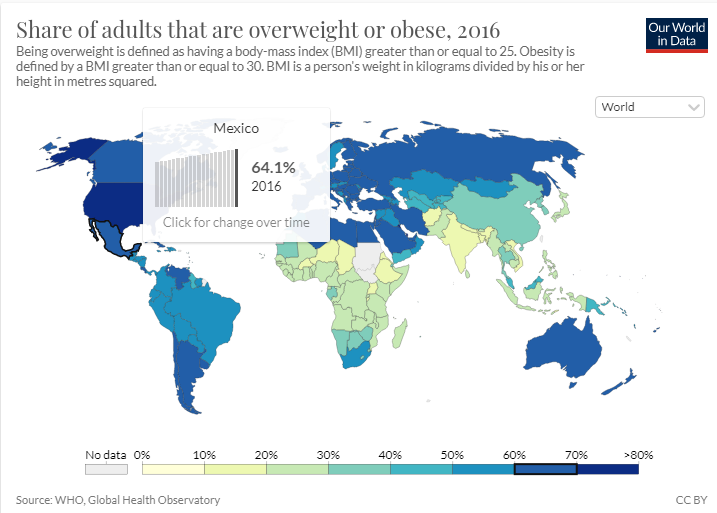 Obesidad = pandemia

enfermedad multifactorial

tratamiento multidisciplinario
Sunnapwar, A., Sandrasegaran, K., Menias, C. O., Lockhart, M., Chintapalli, K. N., & Prasad, S. R. (2010). Taxonomy and imaging spectrum of small bowel obstruction after Roux-en-Y gastric bypass surgery. AJR. American journal of roentgenology, 194(1), 120–128. https://doi.org/10.2214/AJR.09.2840
obstrucción intestinal
Obstrucción Intestinal Temprana
Obstrucción Intestinal Tardía
Incidencia, 0.4% - 7.5%
Técnica Quirúrgica
Causa De Obstrucción
Número De Cirugías Realizadas (Cirujano/Instituto)
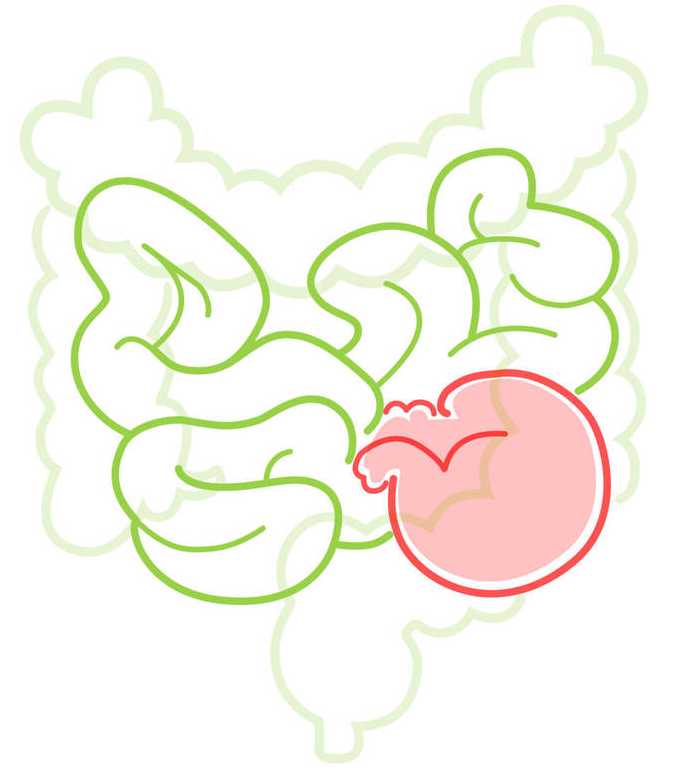 Sunnapwar, A., Sandrasegaran, K., Menias, C. O., Lockhart, M., Chintapalli, K. N., & Prasad, S. R. (2010). Taxonomy and imaging spectrum of small bowel obstruction after Roux-en-Y gastric bypass surgery. AJR. American journal of roentgenology, 194(1), 120–128. https://doi.org/10.2214/AJR.09.2840
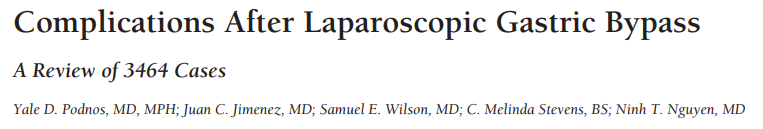 Obstrucción Intestinal Tardía
Abordaje Laparoscópico Vs. Abierto (3.15% Vs. 2.11%)

Abordaje Abierto: Adherencias
Abordaje Laparoscópico: Hernias Internas
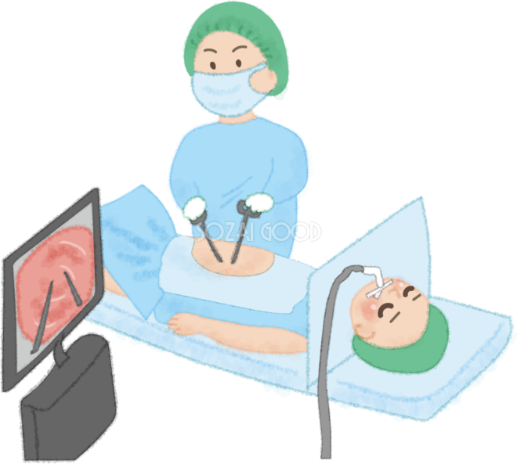 Podnos YD, Jimenez JC, Wilson SE, Stevens CM, Nguyen NT. Complications after laparoscopic gastric bypass: a review of 3464 cases. Arch Surg 2003; 138:957–961
Reflujo gastroesofágico, vómito
Obstrucción asa alimentaria, asa común

Alteración pruebas de función hepáticas (hiperamilasemia)
Obstrucción asa biliopancreática, asa común
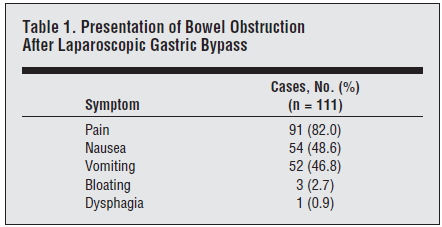 Clapp B. (2015). Small bowel obstruction after laparoscopic gastric bypass with nonclosure of mesenteric defects. JSLS : Journal of the Society of Laparoendoscopic Surgeons, 19(1), e2014.00257. https://doi.org/10.4293/JSLS.2014.00257
Sunnapwar, A., Sandrasegaran, K., Menias, C. O., Lockhart, M., Chintapalli, K. N., & Prasad, S. R. (2010). Taxonomy and imaging spectrum of small bowel obstruction after Roux-en-Y gastric bypass surgery. AJR. American journal of roentgenology, 194(1), 120–128. https://doi.org/10.2214/AJR.09.2840
clasificación de la obstrucción posterior a cirugía Bariátrica

Tiempo de Presentación (Antes ó después de 30 días)
Dónde se presenta
Qué causa la Obstrucción
Sunnapwar, A., Sandrasegaran, K., Menias, C. O., Lockhart, M., Chintapalli, K. N., & Prasad, S. R. (2010). Taxonomy and imaging spectrum of small bowel obstruction after Roux-en-Y gastric bypass surgery. AJR. American journal of roentgenology, 194(1), 120–128. https://doi.org/10.2214/AJR.09.2840
Clasificación “abc”
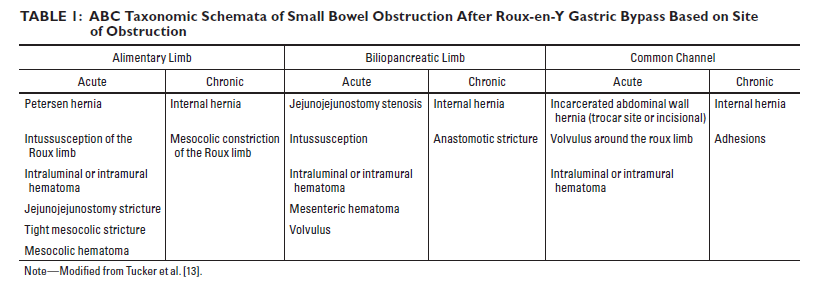 Obstrucción aguda ( ≤30 días)
obstrucción tardía (30 días – 12 meses)
obstrucción crónica (≥ 12 meses)
Tucker ON, Escalante-Tattersfield T, Szomstein S, Rosenthal RJ. The ABC system: a simplified classification system for small bowel obstruction after laparoscopic Roux-en-Y gastric bypass. Obes Surg 2007; 17:1549–1554
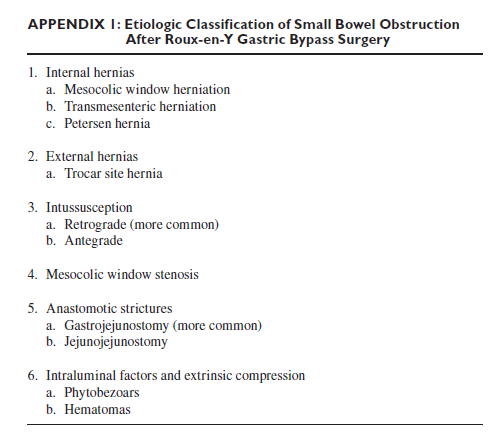 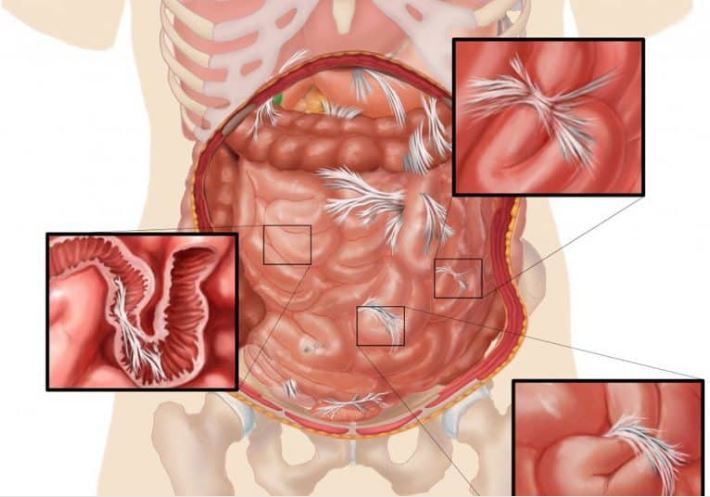 Cirugía laparoscópica tiene más riesgo de formación de hernias internas; mientras que abordaje abierto forman obstrucción por adherencias.
Sunnapwar, A., Sandrasegaran, K., Menias, C. O., Lockhart, M., Chintapalli, K. N., & Prasad, S. R. (2010). Taxonomy and imaging spectrum of small bowel obstruction after Roux-en-Y gastric bypass surgery. AJR. American journal of roentgenology, 194(1), 120–128. https://doi.org/10.2214/AJR.09.2840
detalles técnicos para evitar obstrucción intestinal
Cierre de defecto yeyuno-yeyunostomía
Cierre de defectos mesentéricos
Punto “anti – obstrucción”
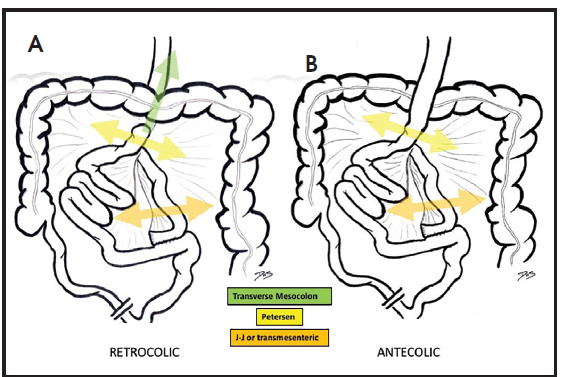 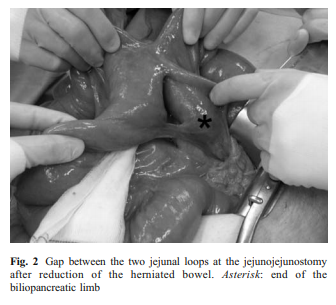 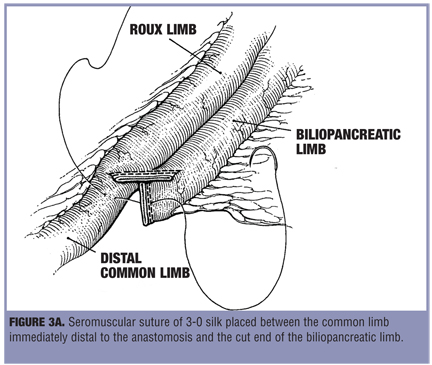 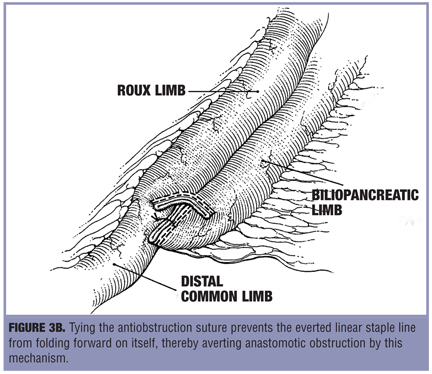 Sunnapwar, A., Sandrasegaran, K., Menias, C. O., Lockhart, M., Chintapalli, K. N., & Prasad, S. R. (2010). Taxonomy and imaging spectrum of small bowel obstruction after Roux-en-Y gastric bypass surgery. AJR. American journal of roentgenology, 194(1), 120–128. https://doi.org/10.2214/AJR.09.2840
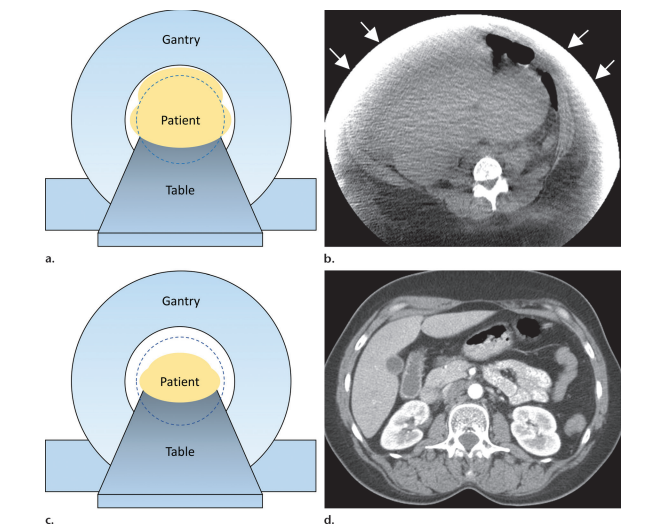 Estudio de imagen permite confirmación diagnóstica, sitio de obstrucción  y evaluar complicaciones.
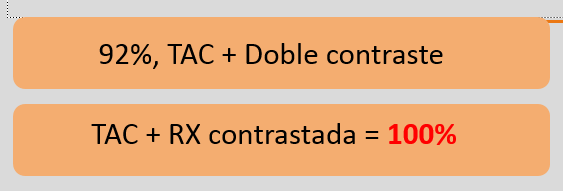 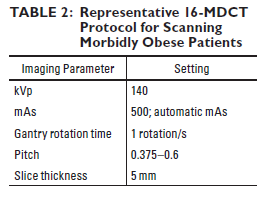 Fursemik,D. et al. (2016). Bariatric CT Imaging: Chakkenges and Solutions, RadioGraphics 2016; 36(4):1076–1086. https://www.radiographics.rsna.org
Hernia Abdominal
Hernia ventral
Incidencia 5 % (cirugía abierta)

Hernia incisional
Sitio de trocar laparoscópico

Hernia richter
Aumento de presión intraabdominal
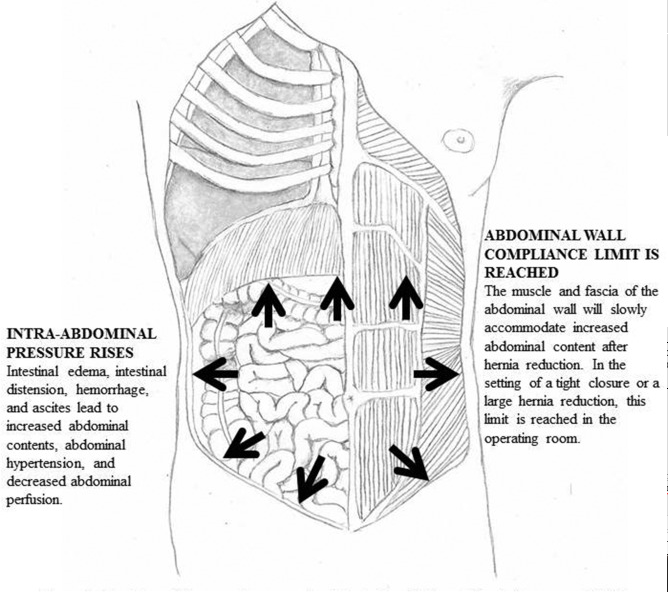 Sunnapwar, A., Sandrasegaran, K., Menias, C. O., Lockhart, M., Chintapalli, K. N., & Prasad, S. R. (2010). Taxonomy and imaging spectrum of small bowel obstruction after Roux-en-Y gastric bypass surgery. AJR. American journal of roentgenology, 194(1), 120–128. https://doi.org/10.2214/AJR.09.2840
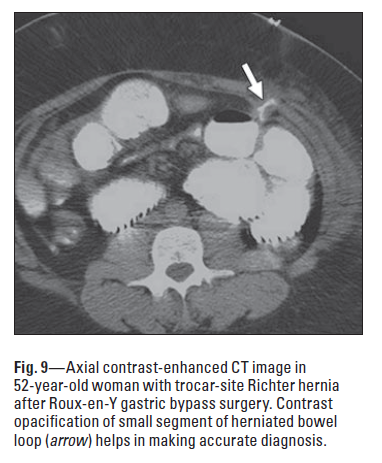 Hernia de RICHTER
Incidencia 0.02%
Riesgo alto de estrangulación
Sunnapwar, A., Sandrasegaran, K., Menias, C. O., Lockhart, M., Chintapalli, K. N., & Prasad, S. R. (2010). Taxonomy and imaging spectrum of small bowel obstruction after Roux-en-Y gastric bypass surgery. AJR. American journal of roentgenology, 194(1), 120–128. https://doi.org/10.2214/AJR.09.2840
Intususcepción
Cirugía abierta > laparoscópica

INTUSUSCEPCIÓN YEYUNOYEYUNAL (MÁS COMÚN)
INTUSUSCEPCIÓN GASTROYEYUNAL



Sutura no absorbible
Adherencias
Hiperplasia linfoide
Dismotilidad intestinal
Mesenterio delgado, redundante
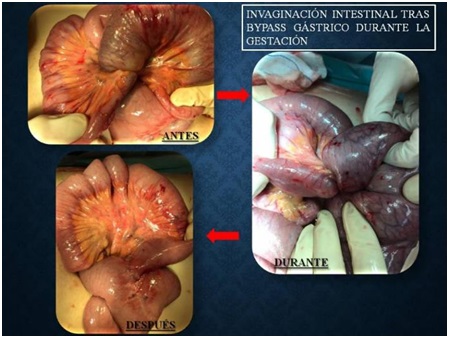 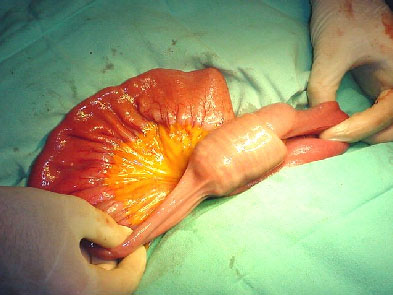 Sunnapwar, A., Sandrasegaran, K., Menias, C. O., Lockhart, M., Chintapalli, K. N., & Prasad, S. R. (2010). Taxonomy and imaging spectrum of small bowel obstruction after Roux-en-Y gastric bypass surgery. AJR. American journal of roentgenology, 194(1), 120–128. https://doi.org/10.2214/AJR.09.2840
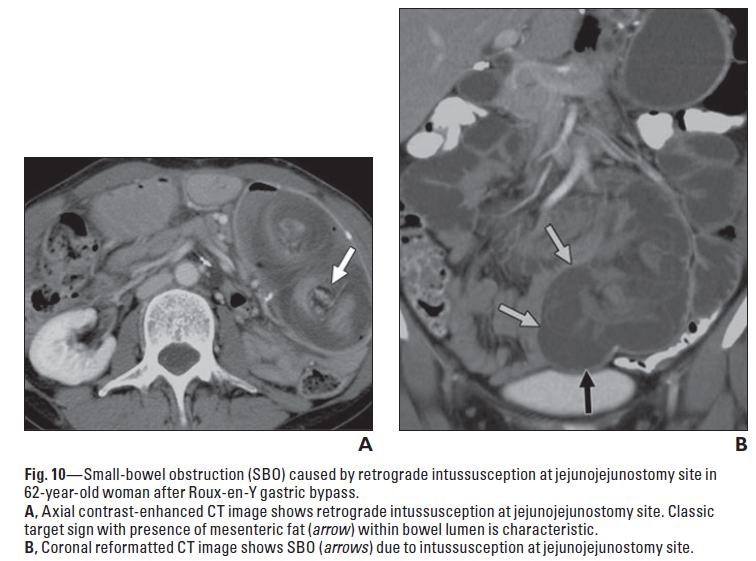 incidencia 0.1% 
isquemia/infarto



anterógrada
retrógrada
Sunnapwar, A., Sandrasegaran, K., Menias, C. O., Lockhart, M., Chintapalli, K. N., & Prasad, S. R. (2010). Taxonomy and imaging spectrum of small bowel obstruction after Roux-en-Y gastric bypass surgery. AJR. American journal of roentgenology, 194(1), 120–128. https://doi.org/10.2214/AJR.09.2840
estenosis
unión gastroyeyunal
entero -entero anastomosis
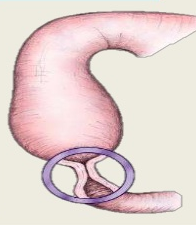 Sunnapwar, A., Sandrasegaran, K., Menias, C. O., Lockhart, M., Chintapalli, K. N., & Prasad, S. R. (2010). Taxonomy and imaging spectrum of small bowel obstruction after Roux-en-Y gastric bypass surgery. AJR. American journal of roentgenology, 194(1), 120–128. https://doi.org/10.2214/AJR.09.2840
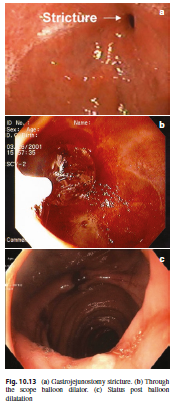 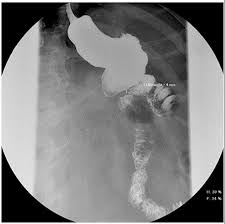 estenosis anastomosis gastroyeyunal
6% incidencia
Daño tisular, isquemia
Vómitos, disfagia (sólidos  líquidos)
Bypass antecólico > retrocólico
Mayor tensión
-Estrechamiento del sitio de unión
Distensión “pouch” gástrico
Vaciamiento lento del medio de contraste
-Asa alimentaria normal ó colapsada
Sunnapwar, A., Sandrasegaran, K., Menias, C. O., Lockhart, M., Chintapalli, K. N., & Prasad, S. R. (2010). Taxonomy and imaging spectrum of small bowel obstruction after Roux-en-Y gastric bypass surgery. AJR. American journal of roentgenology, 194(1), 120–128. https://doi.org/10.2214/AJR.09.2840
Bellorin-Marin; Pomp,A. (2018).gastric bypass. R. Lutfi et al. (eds.), Global Bariatric Surgery,the art (pp.97-110). Springer.  https://doi.org/10.1007/978-3-319-93545-4_9
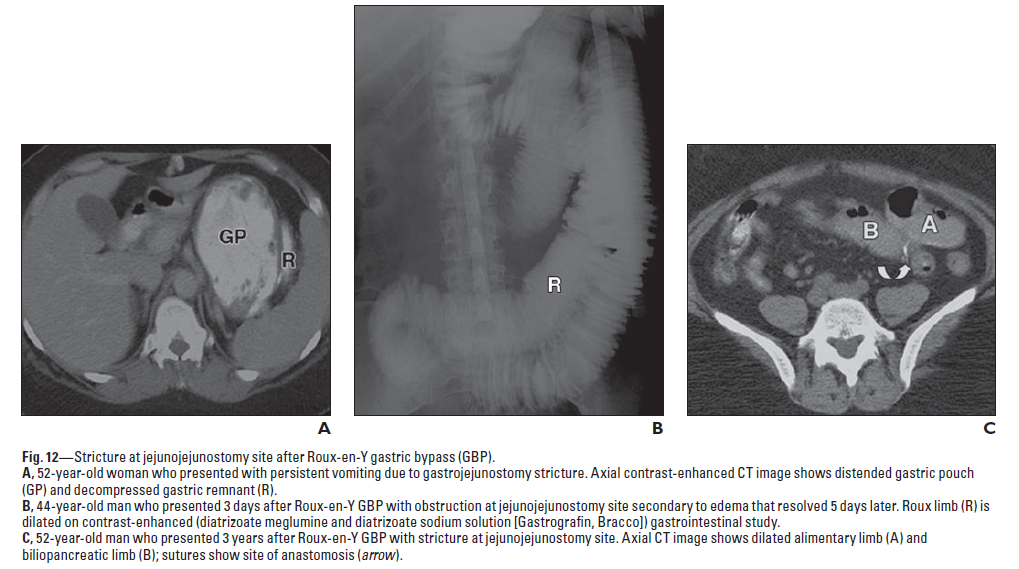 estenosis anastomosis YEYUNO-YEYUNAL
0.8%
Disminución de la luz intestinal
Edema, isquemia, fibrosis
Asa eferente distendida
Contraste: flujo retrógrado hacia asa aferente y remanente gástrico
Sunnapwar, A., Sandrasegaran, K., Menias, C. O., Lockhart, M., Chintapalli, K. N., & Prasad, S. R. (2010). Taxonomy and imaging spectrum of small bowel obstruction after Roux-en-Y gastric bypass surgery. AJR. American journal of roentgenology, 194(1), 120–128. https://doi.org/10.2214/AJR.09.2840
factores intraluminales y compresión extrínseca
Fitobezoares
Material vegetal

Bolos alimenticios
Carne roja

Hematomas
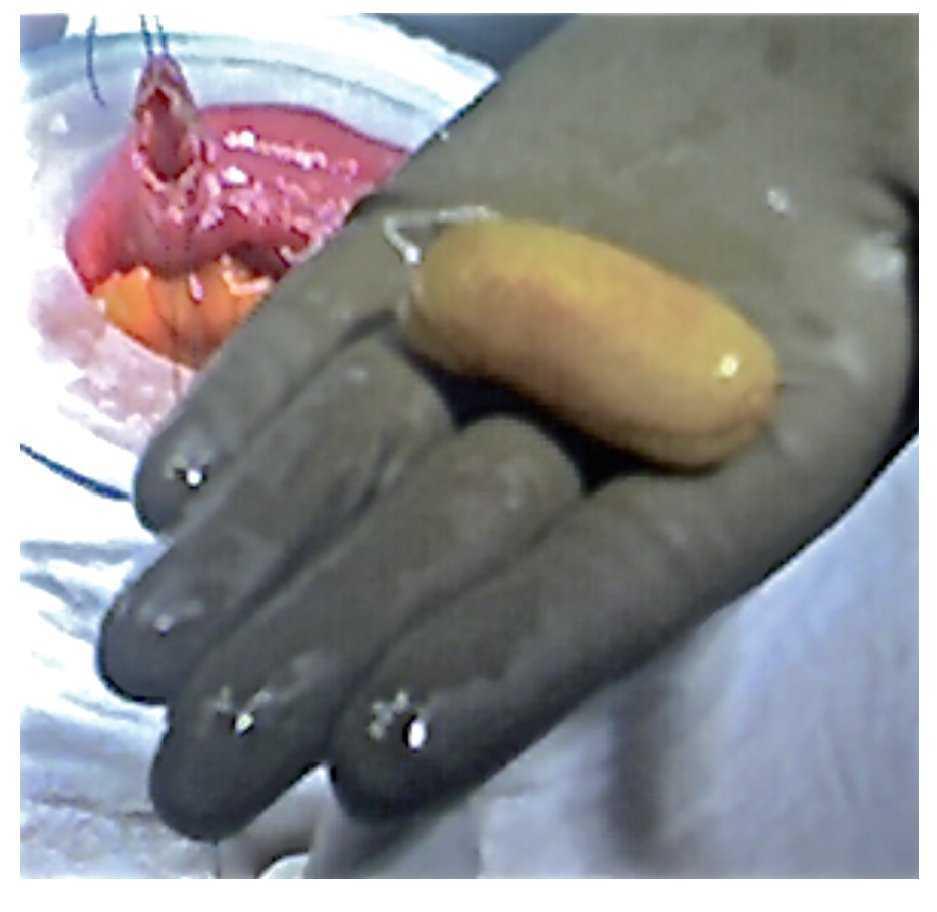 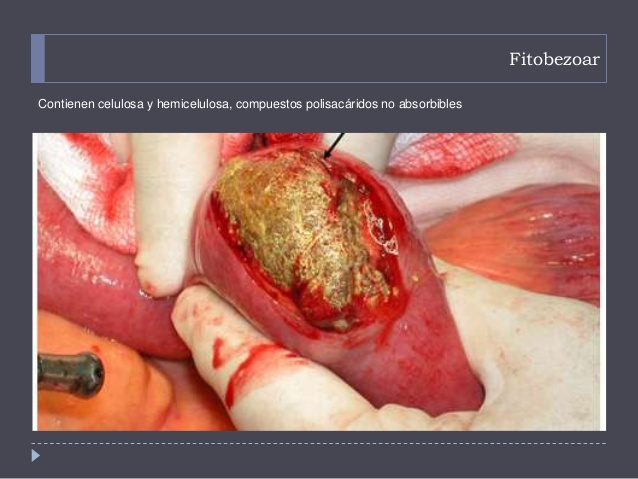 Sunnapwar, A., Sandrasegaran, K., Menias, C. O., Lockhart, M., Chintapalli, K. N., & Prasad, S. R. (2010). Taxonomy and imaging spectrum of small bowel obstruction after Roux-en-Y gastric bypass surgery. AJR. American journal of roentgenology, 194(1), 120–128. https://doi.org/10.2214/AJR.09.2840
fitobezoar

Dismotilidad gástrica
Disminución de ácido gástrico
Digestión incompleta de celulosa

Mal apego a plan nutricional
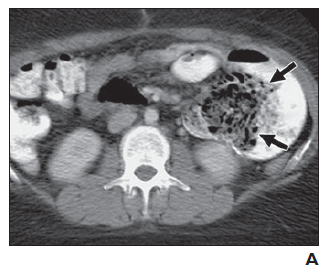 Masa intraluminal encapsulada con presencia de gas en su interior
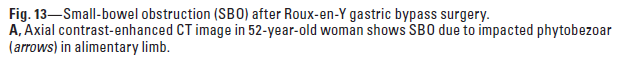 Sunnapwar, A., Sandrasegaran, K., Menias, C. O., Lockhart, M., Chintapalli, K. N., & Prasad, S. R. (2010). Taxonomy and imaging spectrum of small bowel obstruction after Roux-en-Y gastric bypass surgery. AJR. American journal of roentgenology, 194(1), 120–128. https://doi.org/10.2214/AJR.09.2840
HEMATOMA
Incidencia (P.O. Bypass) 3.2%
Cx. Laparoscópica > Abierta (5.1% - 2.4%)
Taquicardoa  + Dolor súbito
INTRALUMINAL
EXTRALUMINAL
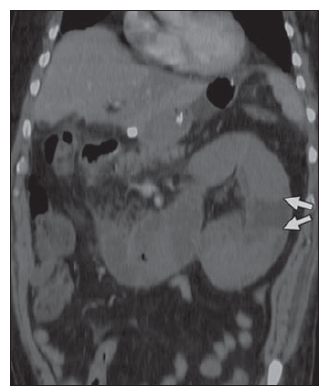 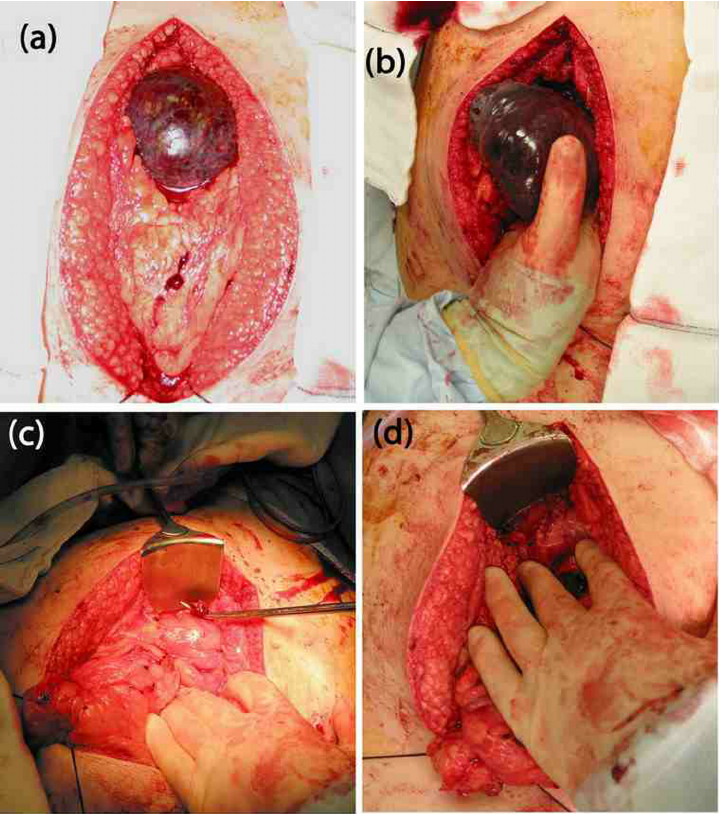 INTRAMURAL
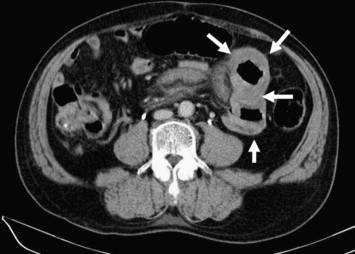 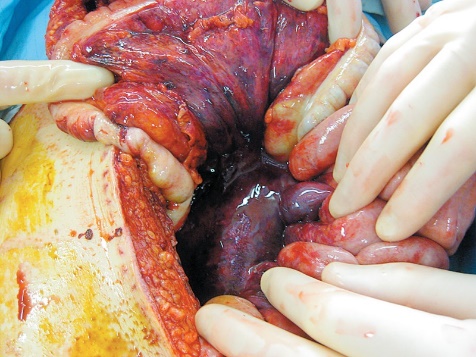 MESOCOLON
Sunnapwar, A., Sandrasegaran, K., Menias, C. O., Lockhart, M., Chintapalli, K. N., & Prasad, S. R. (2010). Taxonomy and imaging spectrum of small bowel obstruction after Roux-en-Y gastric bypass surgery. AJR. American journal of roentgenology, 194(1), 120–128. https://doi.org/10.2214/AJR.09.2840
abordaje/tratamiento
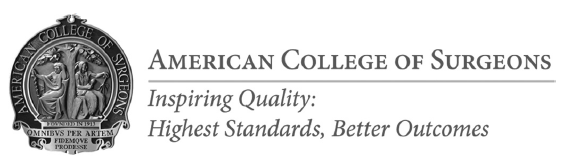 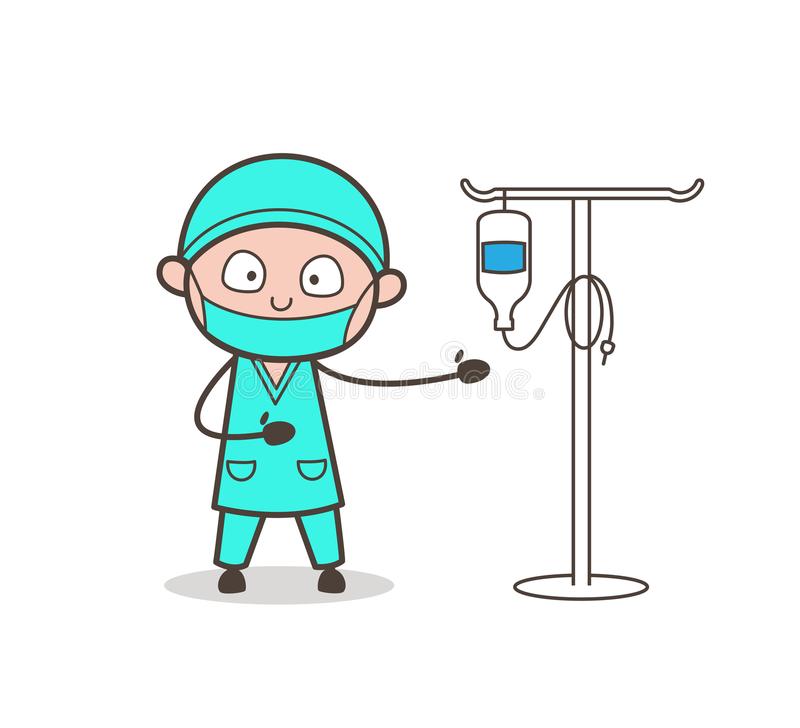 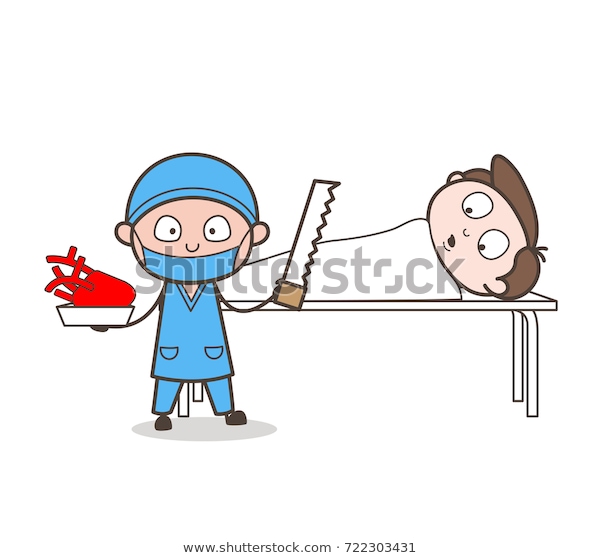 El objetivo de la evaluación inicial en un paciente con obstrucción intestinal es identificar isquemia intestinal y asegurar una adecuada resucitación hídrica.
TAC
Engrosamiento pared intestinal, líquido libre, congestión vasos mesentéricos, ascitis
Sensibilidad 95%
100% (leucocitosis)
Estado hídrico (i.V.)
DHE
Función renal  (foley)
Estado Clínico
Hipotensión, shock, taquicardia, sepsis
Exploración física
Ausencia peristálsis, Irritación peritoneal
Laboratorios
Lactato
 Tiempo de evolución
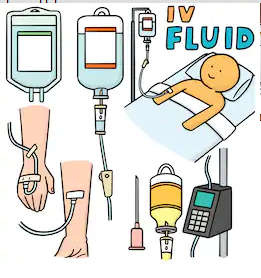 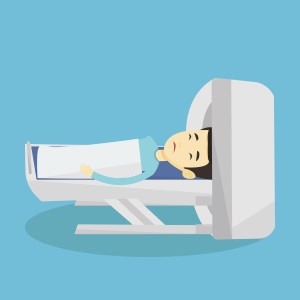 Azagury, D., Liu, R. C., Morgan, A., & Spain, D. A. (2015). Small bowel obstruction: A practical step-by-step evidence-based approach to evaluation, decision making, and management. The journal of trauma and acute care surgery, 79(4), 661–668. https://doi.org/10.1097/TA.0000000000000824
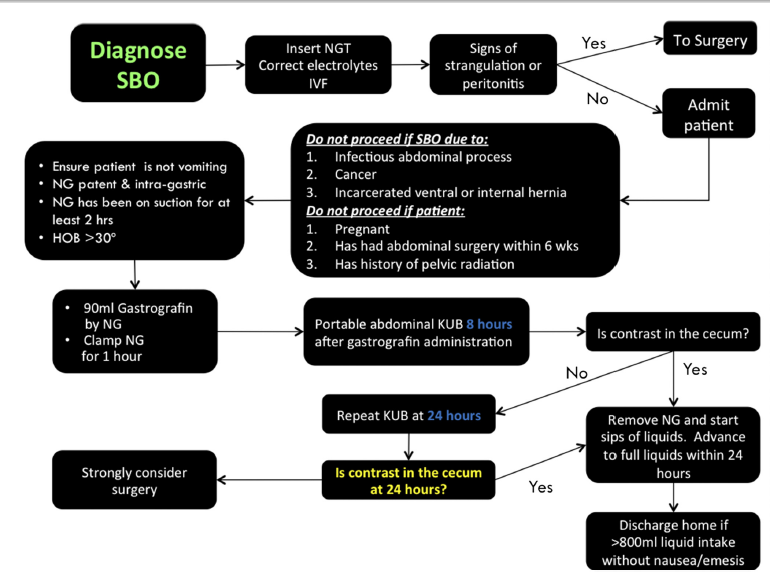 80% de obstrucción intestinal puede resolver con tratamiento conservador
Azagury, D., Liu, R. C., Morgan, A., & Spain, D. A. (2015). Small bowel obstruction: A practical step-by-step evidence-based approach to evaluation, decision making, and management. The journal of trauma and acute care surgery, 79(4), 661–668. https://doi.org/10.1097/TA.0000000000000824
MANEJO QUIRúRGICO

Laparoscópico en paciente estable, cuadros no resolutivos. 
Cirugía abierta en inestabilidad, choque, sepsis, irritación peritoneal
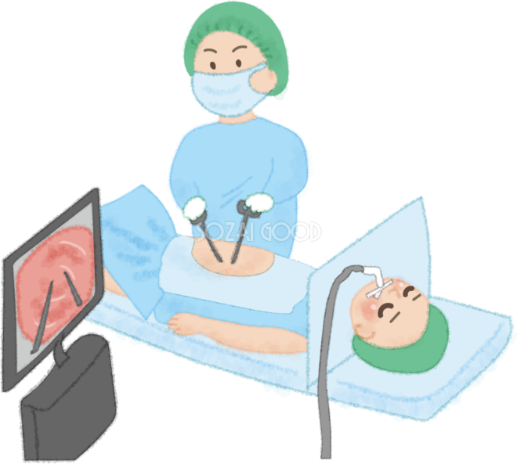 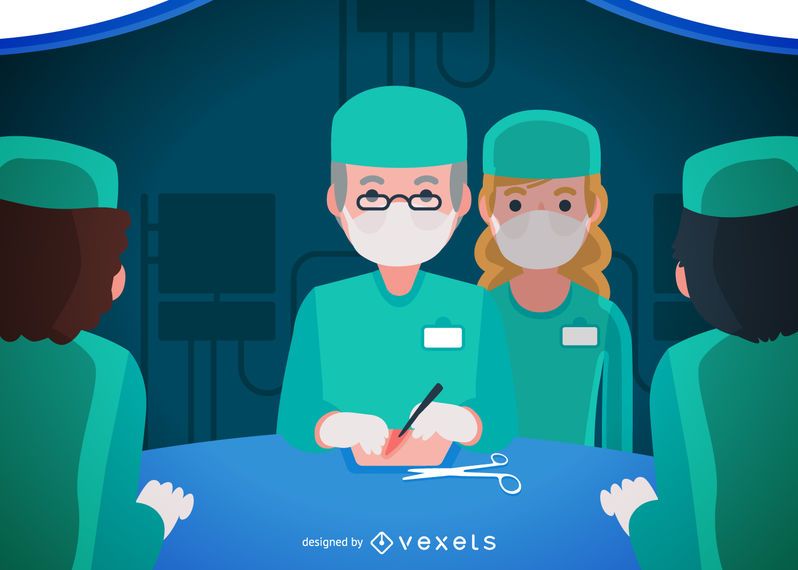 Azagury, D., Liu, R. C., Morgan, A., & Spain, D. A. (2015). Small bowel obstruction: A practical step-by-step evidence-based approach to evaluation, decision making, and management. The journal of trauma and acute care surgery, 79(4), 661–668. https://doi.org/10.1097/TA.0000000000000824
Principal causa de conversión: resección intestinal
Diámetro intestinal < 4 cm
Cirugias (abierta) previas (2)
Experiencia quirúrgica (cirujano)
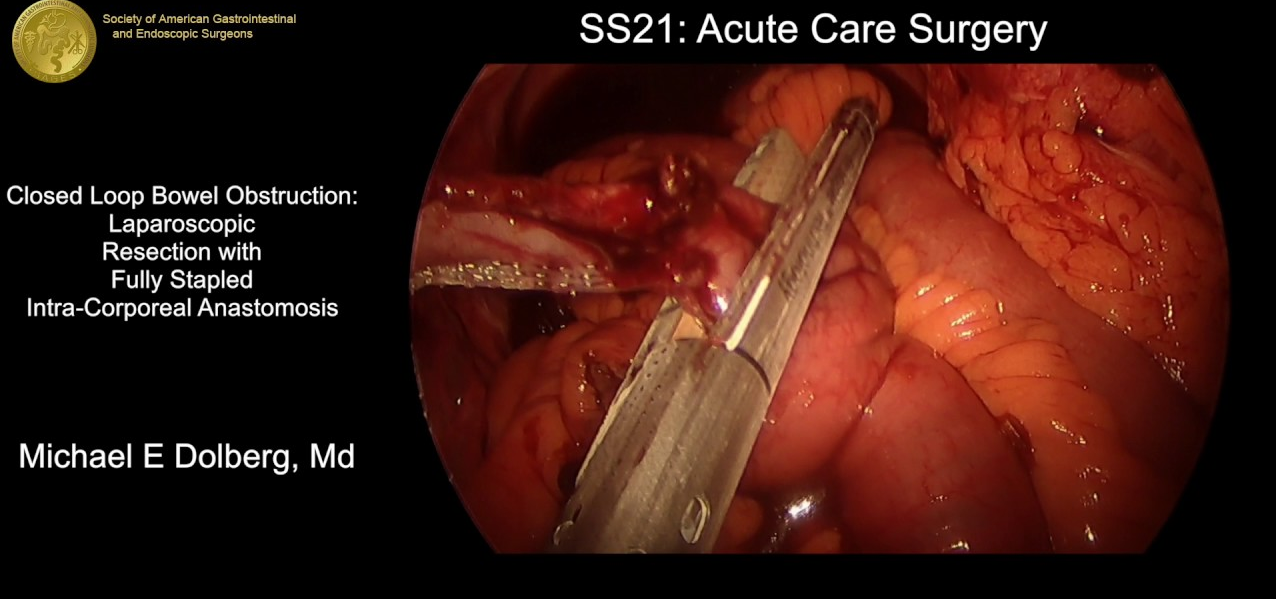 Azagury, D., Liu, R. C., Morgan, A., & Spain, D. A. (2015). Small bowel obstruction: A practical step-by-step evidence-based approach to evaluation, decision making, and management. The journal of trauma and acute care surgery, 79(4), 661–668. https://doi.org/10.1097/TA.0000000000000824
Bibliografía
Sunnapwar, A., Sandrasegaran, K., Menias, C. O., Lockhart, M., Chintapalli, K. N., & Prasad, S. R. (2010). Taxonomy And Imaging Spectrum Of Small Bowel Obstruction After Roux-en-y Gastric Bypass Surgery. Ajr. American Journal Of Roentgenology, 194(1), 120–128. Https://Doi.Org/10.2214/Ajr.09.2840
Podnos YD, Jimenez JC, Wilson SE, Stevens CM, Nguyen NT. Complications after laparoscopic gastric bypass: a review of 3464 cases. Arch Surg 2003; 138:957–961
 Bellorin-Marin; Pomp,A. (2018).gastric bypass. R. Lutfi et al. (eds.), Global Bariatric Surgery,the art (pp.97-110). Springer.  https://doi.org/10.1007/978-3-319-93545-4_9
Tucker ON, Escalante-Tattersfield T, Szomstein S, Rosenthal RJ. The ABC system: a simplified classification system for small bowel obstruction after laparoscopic Roux-en-Y gastric bypass. Obes Surg 2007; 17:1549–1554
Fursemik,d. Et Al. (2016). Bariatric CT Imaging: Chakkenges And Solutions, Radiographics 2016; 36(4):1076–1086. Https://Www.Radiographics.Rsna.Org
Azagury, D., Liu, R. C., Morgan, A., & Spain, D. A. (2015). Small bowel obstruction: A practical step-by-step evidence-based approach to evaluation, decision making, and management. The journal of trauma and acute care surgery, 79(4), 661–668. https://doi.org/10.1097/TA.0000000000000824
Clapp B. (2015). Small bowel obstruction after laparoscopic gastric bypass with nonclosure of mesenteric defects. JSLS : Journal of the Society of Laparoendoscopic Surgeons, 19(1), e2014.00257. https://doi.org/10.4293/JSLS.2014.00257